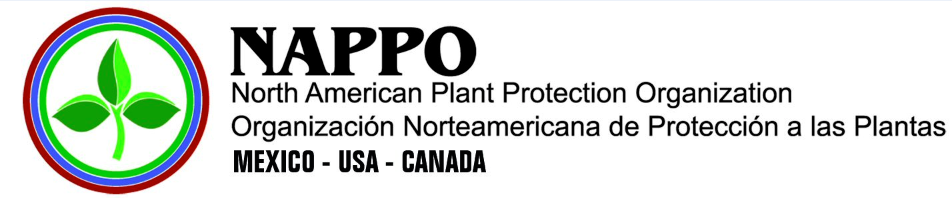 Presentation today ..
Functions/structure of NAPPO
The state of NAPPO in 2022
Technical and capacity development achievements
Emerging pests and issues
Surveillance projects and activities
Opportunities for collaboration/cooperation
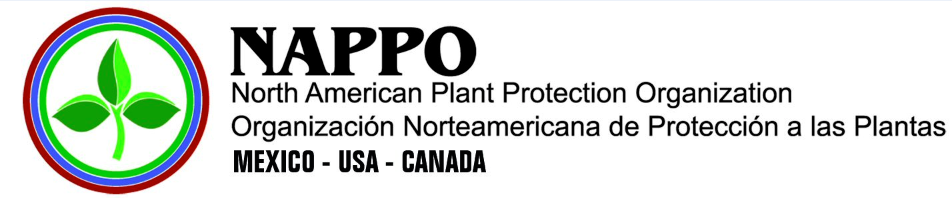 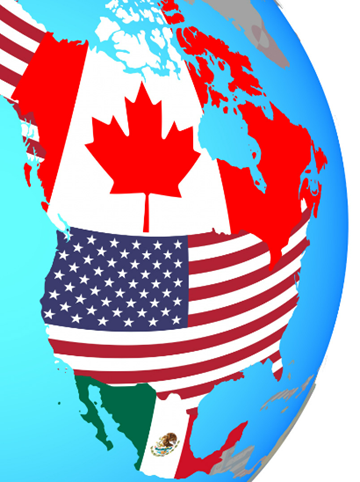 A forum for Canadian, United States and Mexican regulatory and industry professionals to collaborate in the protection of (all) plant resources and the environment while facilitating safe trade.
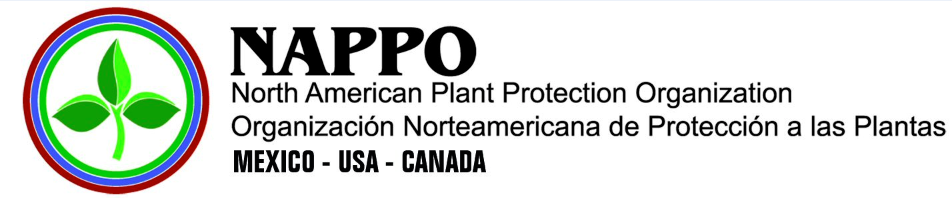 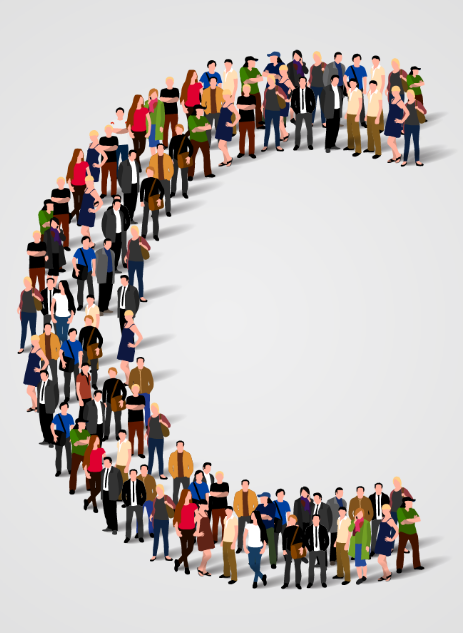 We…
Promote harmonized approaches to plant health in North America
Facilitate communication and engagement of/for stakeholders
Cooperate with key strategic partners
Maintain transparency; foster trust
The NAPPO Management Team (NMT)
Executive Committee (EC)
NAPPO Secretariat
Industry Advisory Group (IAG)
Advisory and Management Committee (AMC)
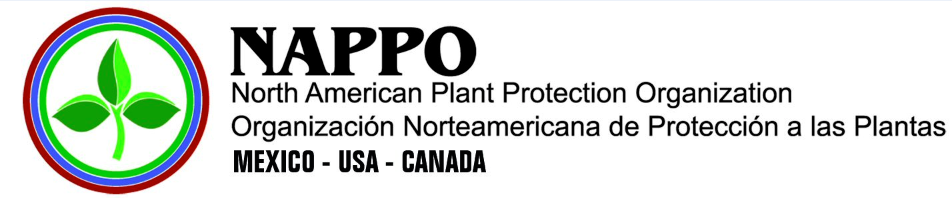 To accomplish our Mission
Our Expert Groups develop products
High priority science-based regional standards, and other strategic documents
High-impact symposia, webinars and workshops
We engage our stakeholders
Annual Meeting
website
newsletter
participation in stakeholder meetings
Expert Group membership
NAPPO SEEDS-ToBRFV Expert Group
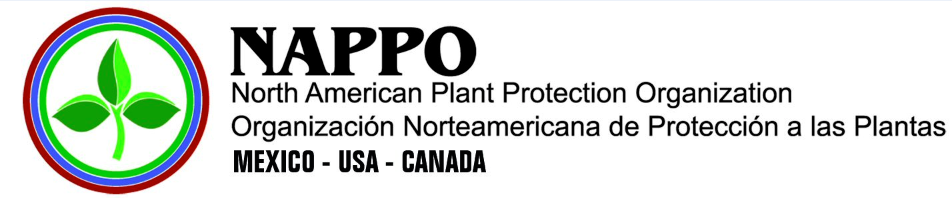 Technical and capacity development achievements
2022 Annual Work Program
Updated the NAPPO Strategic Plan – 2022-2026
Updated NAPPO and new NAFTA Letter of Understanding
Updating Dispute Settlement Process
45th NAPPO annual meeting hosted by Canada
Symposium on Climate Change
Coordination of the GICSV
NAPPO Foundational Documents
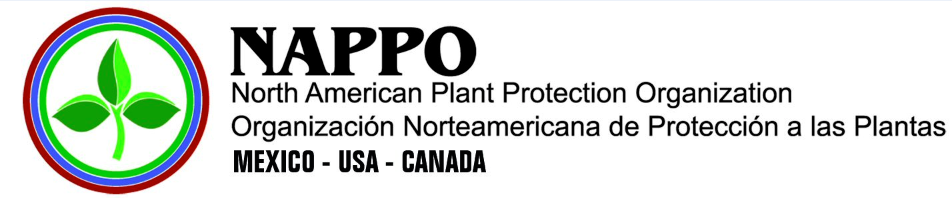 Technical and capacity development achievements
ToBRFV ring test – 5 protocols; 9 laboratories
Guidance to improve implementation of ISPM 25 – Consignments in Transit - in North America
ePhyto implementation in N. America
Phytosanitary Alert System - https://pestalerts.org/ 
RBS Manual Part II, RBS module for inspectors and RBS App
Transboundary pests affecting two or more NAPPO member countries –and boxtree moth (Cydalima perspectalis)
Updating citrus greening discussion document
Revision of RSPM 26 – Certification of commercial BCA moving into NAPPO member countries
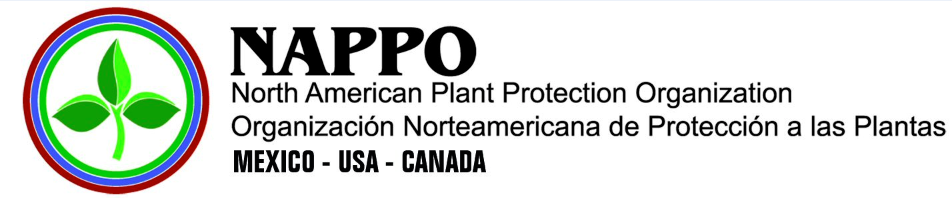 Emerging pests and issues
Khapra beetle – Trogoderma granarium
Lymantriids – Lymantria dispar asiatica and other high risk Lymantriids
Seed transmitted pathogens

Boxtree moth – Cydalima perspectalis
Spotted lantern fly – Lycorma delicatula
Potato wart - Synchytrium endobioticum
Boll-weevil - Anthonomus grandis
European cherry fruit fly – Rhagoletis cerasi
Other Tephritidae
Opportunities for collaboration
TC among RPPOs + IPPC Secretariat
Promote harmonization
EPPO
NAPPO
IPPC Secretariat
NEPPO
APPPC
OIRSA
CAHFSA
IICA-GICSV
IAPSC
CAN
PPPO
COSAVE
industry
Share information on plant health
Develop and implement regional and international standards
Host international symposia and workshops
[Speaker Notes: Technical consultations among RPPOs are convened annually to promote and facilitate the development, adoption and harmonization of phytosanitary measures and discuss shared concerns.
In relation with the involvement of RPPOs in the development of ISPMs, they can host Expert Working Group meeting or international workshops, for example, NAPPO hosted the Open Ended Workshop on the International Movement of Grain, that was held in Vancouver in December 2011.
Not all contracting parties of IPPC belong to a RPPO, and similarly, not all members of RPPOs are contracting parties of the IPPC. Some countries are members of more than RPPOs.]
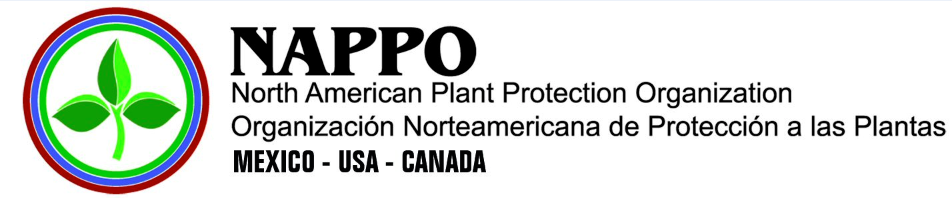 Opportunities for collaboration - examples
Workshop or module on e-commerce 
Photographs of Q pests
Webinars 
risk-based phytosanitary treatments
single window
Pest Outbreak, Alert and Response System
Transboundary movement of beneficial insects